EU MEMBER STATES AND CANDIDATE STATESEUROZONESCHENGEN AREA
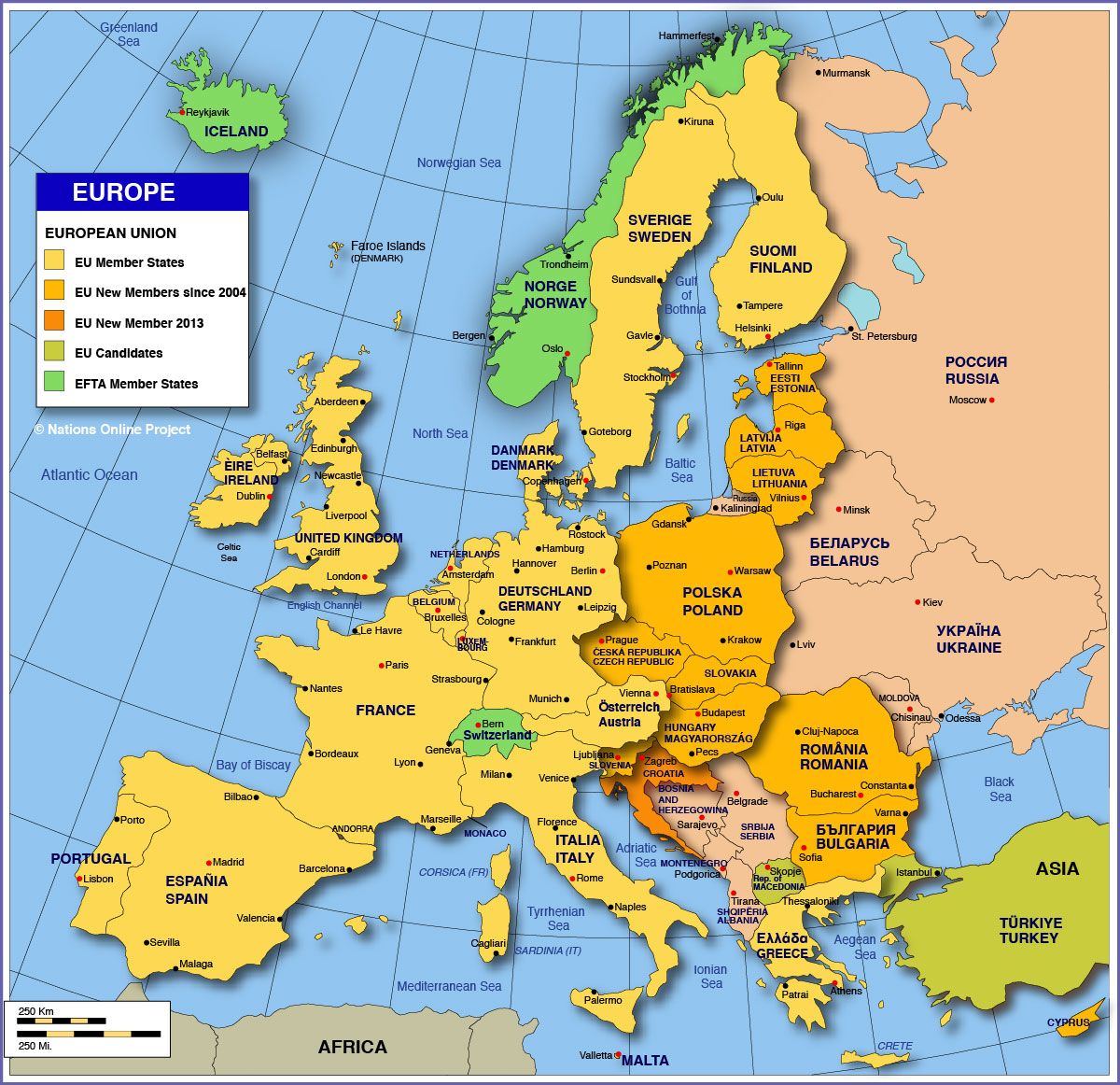 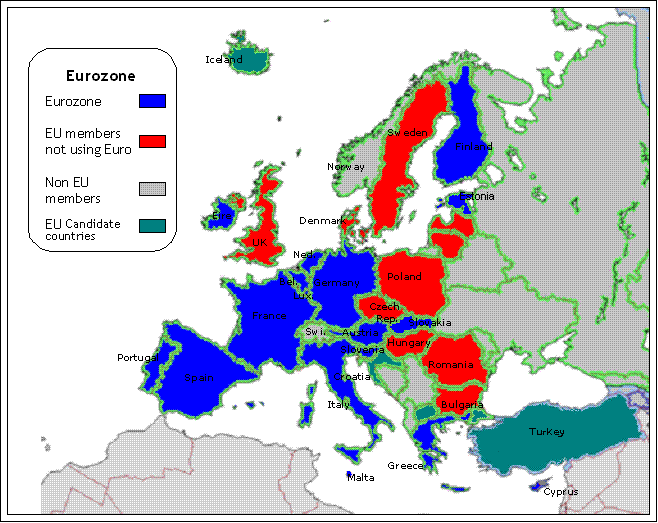 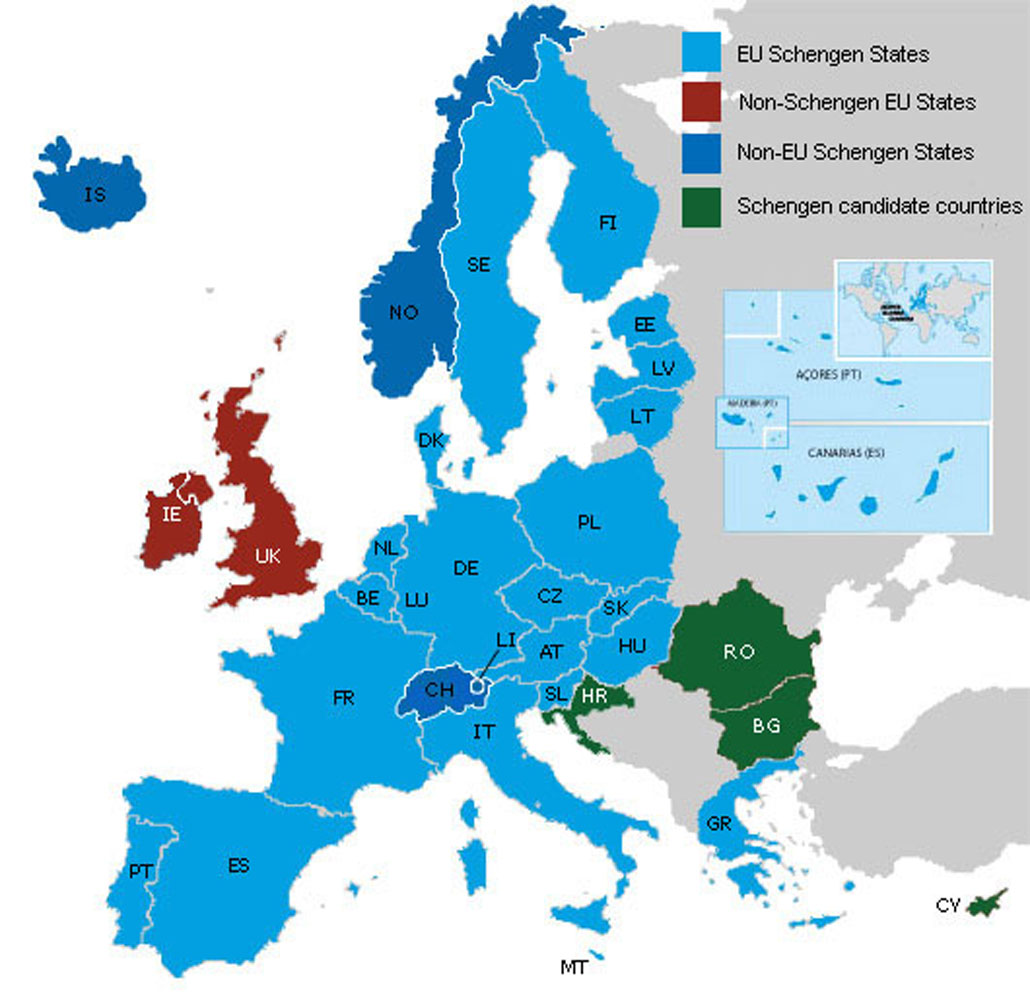 INTERACTIVE CHART OF EU ENLARGEMENT OVER 40 years
http://www.europarl.europa.eu/external/html/euenlargement/default_en.htm#accession2004